LA PRÁCTICA DOCENTE EN CENTROS BILINGÜES
What is bilingual teaching?
Looking for on-line resources.
Planning educational lessons.
Task work in class.
Sharing time.
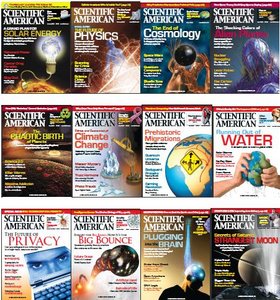 Lesson plans.
Presentations.
Worksheets, labsheets.
Animations and simulations
Videos. 
Podcast.
Quizzes. 
Interactive websites.
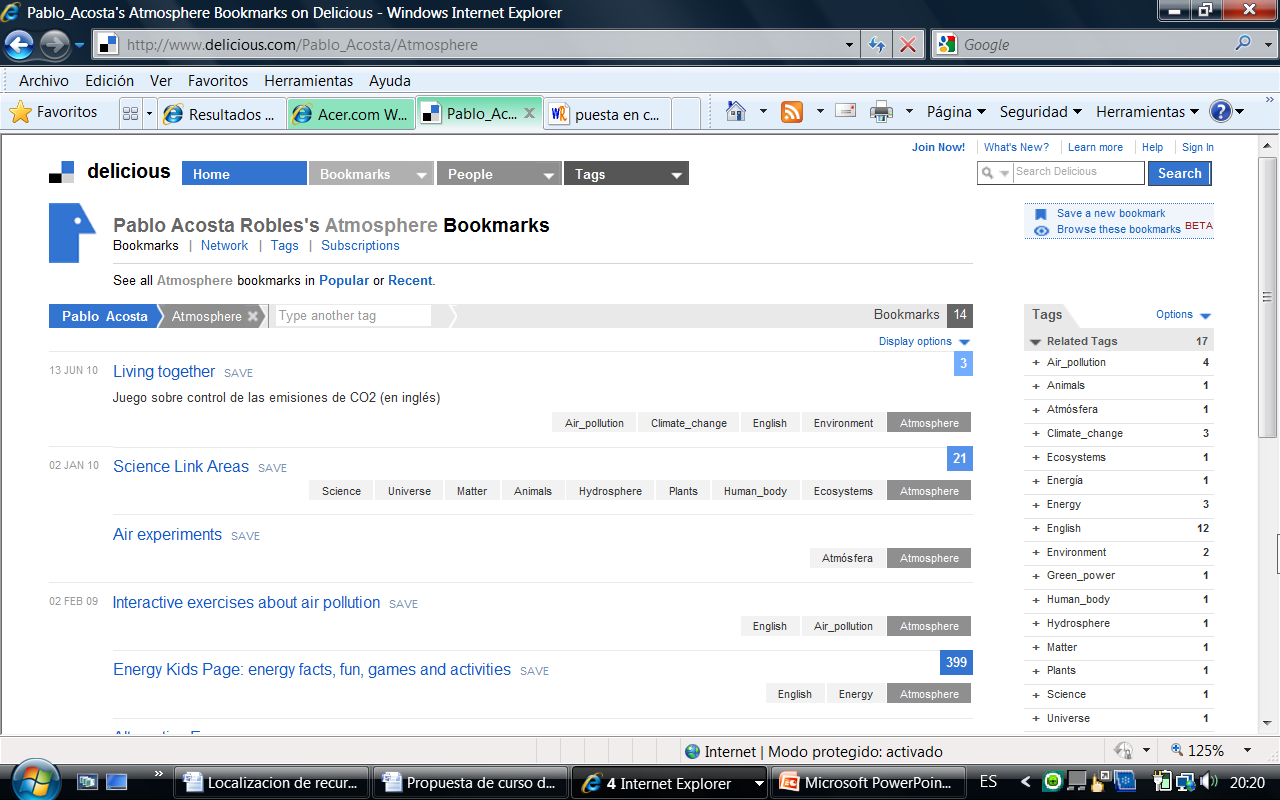 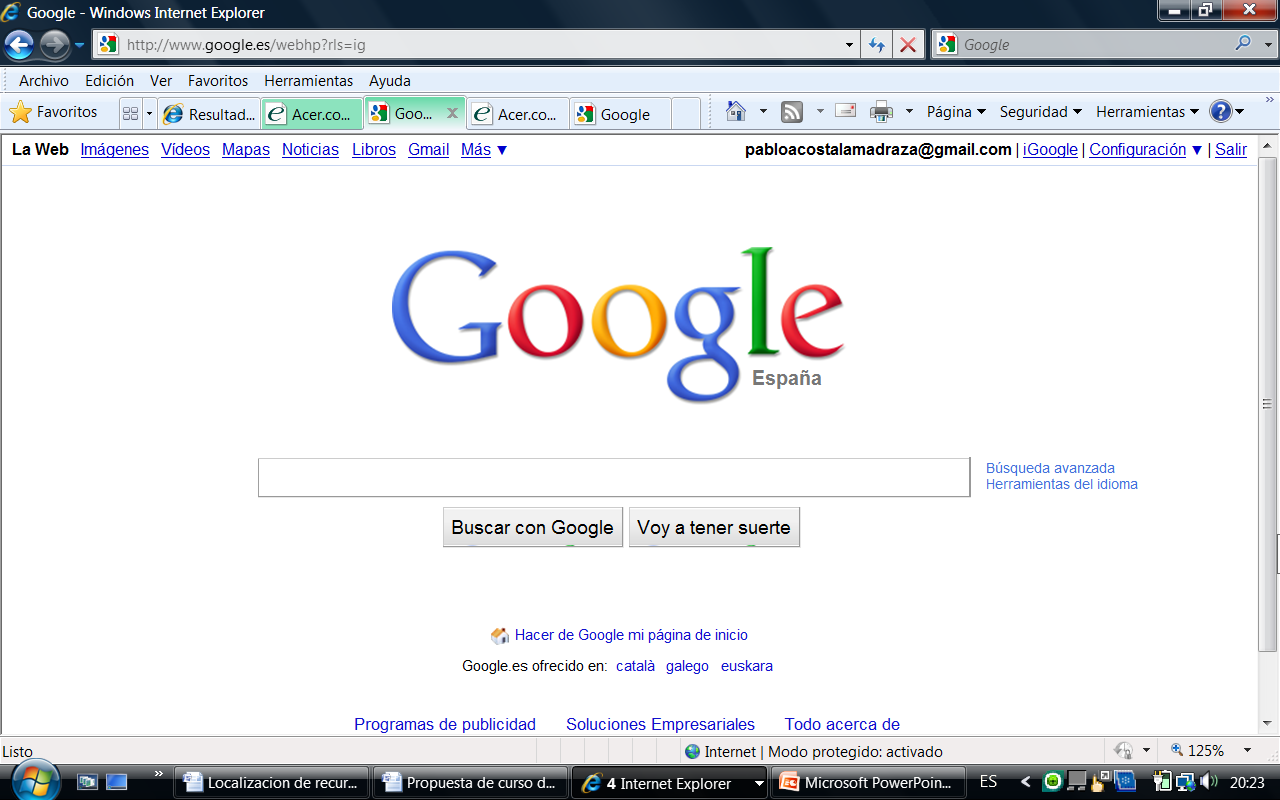 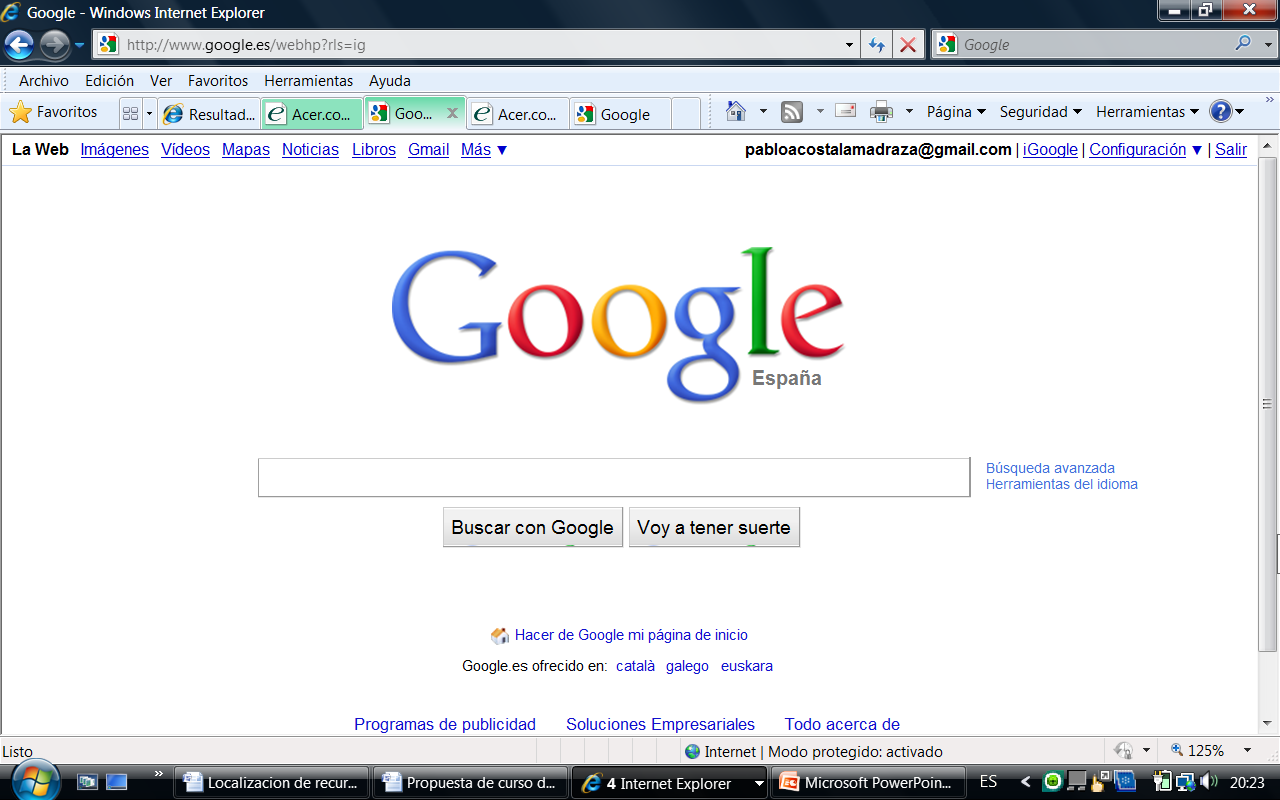 “Plant reproduction”
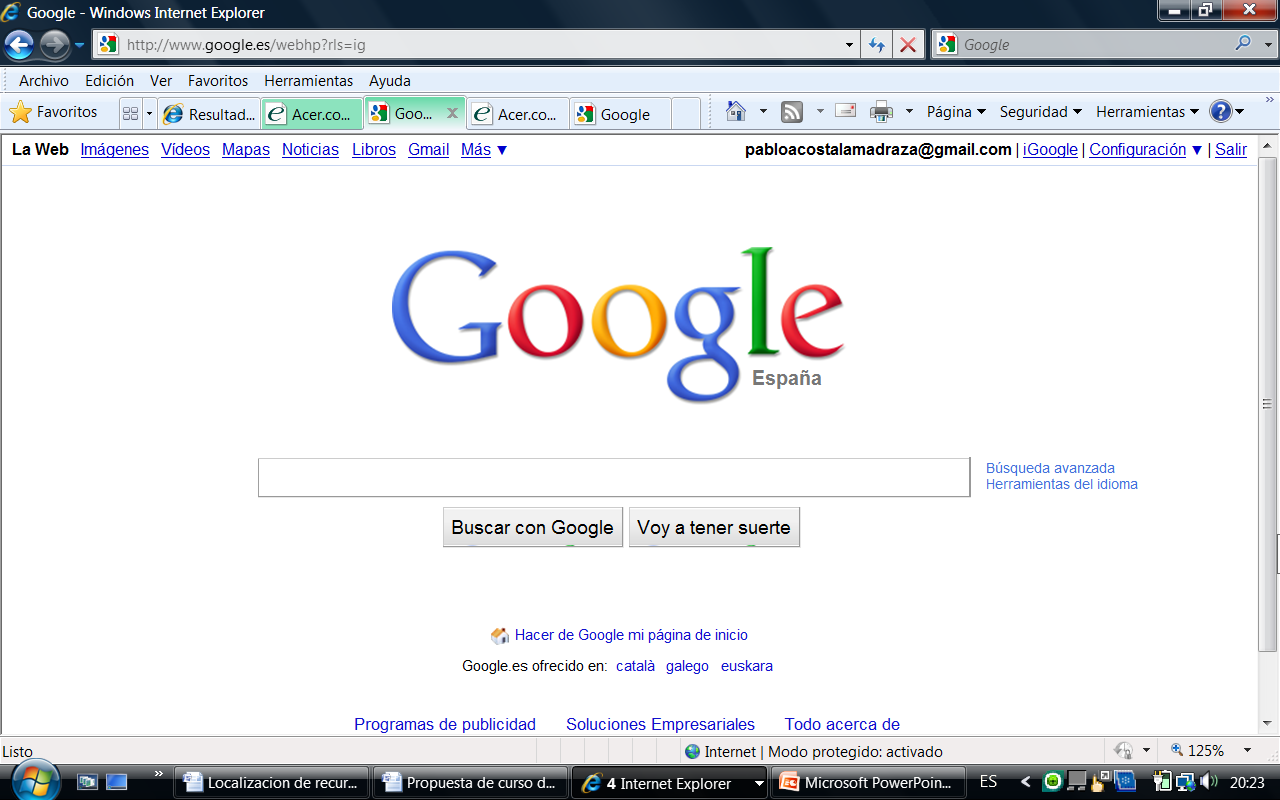 “Plant reproduction” worksheet
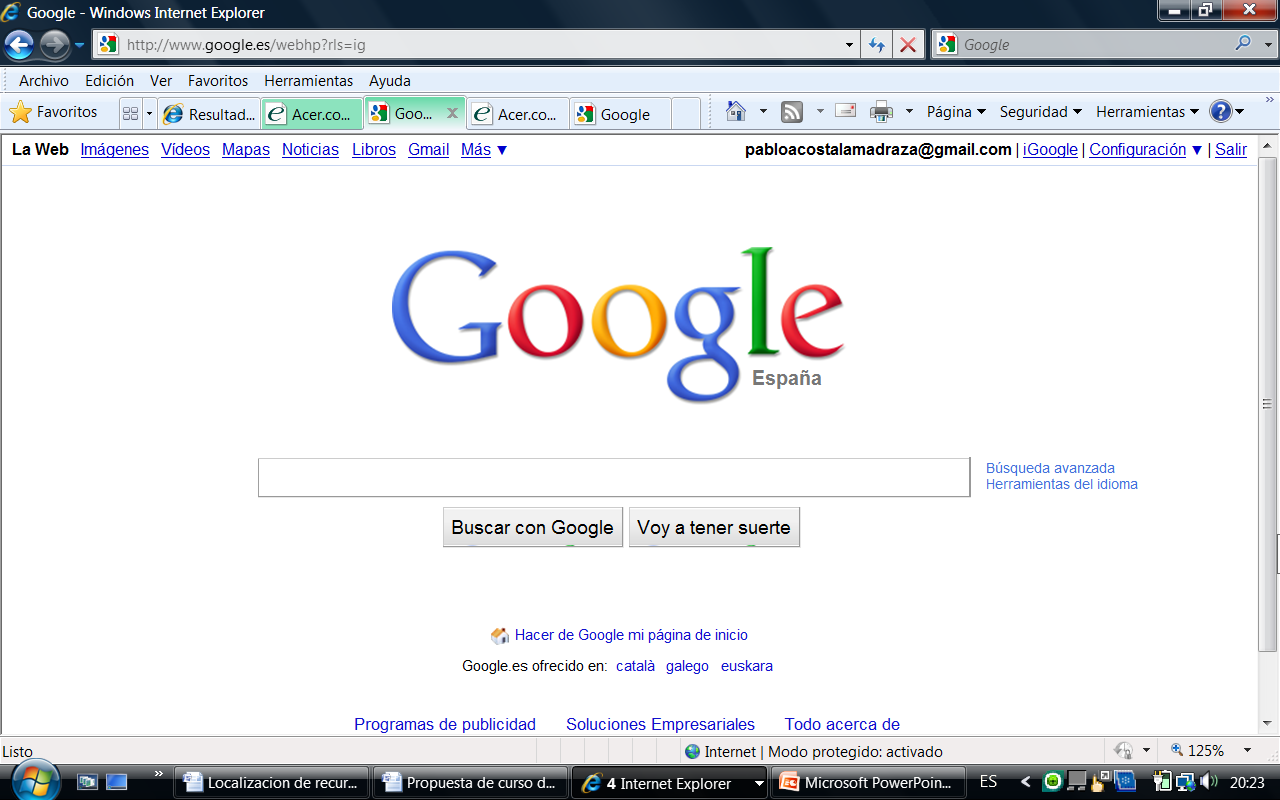 “Plant reproduction” worksheet KS3
1.Lesson plans.
 
BBC for teachers.
http://www.bbc.co.uk/schools/teachers/
 
Science-class.net. 
http://www.schoolsnet.com/pls/hot_school/sn_lessons.page_pls_show_lessons?x=16180339&p_subj_id=8
 
Ministerio de Educación del Reino Unido. 
http://www.teachernet.gov.uk/teachingandlearning/resourcematerials/Resources/
2.Presentations or slideshows.
 
Slideshare.
http://www.slideshare.net/

Google:
Plant reproduction filetype:ppt
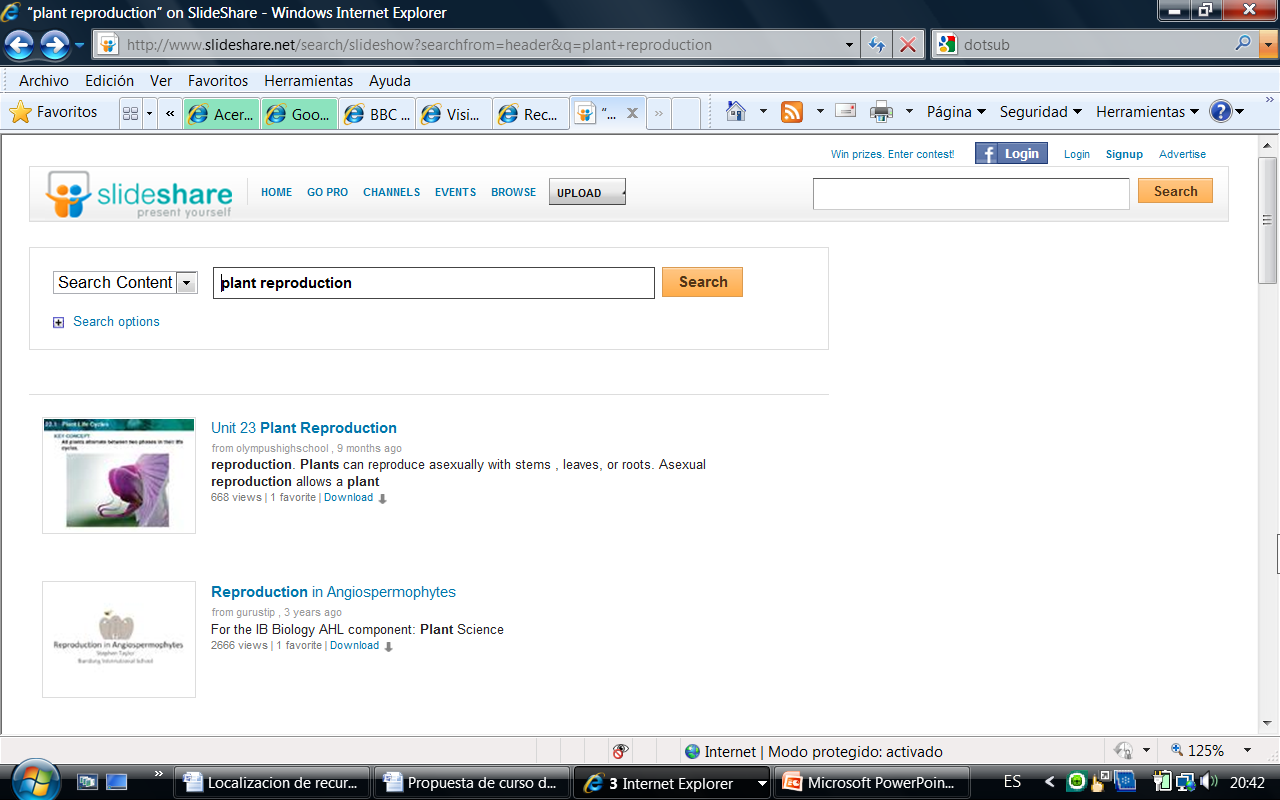 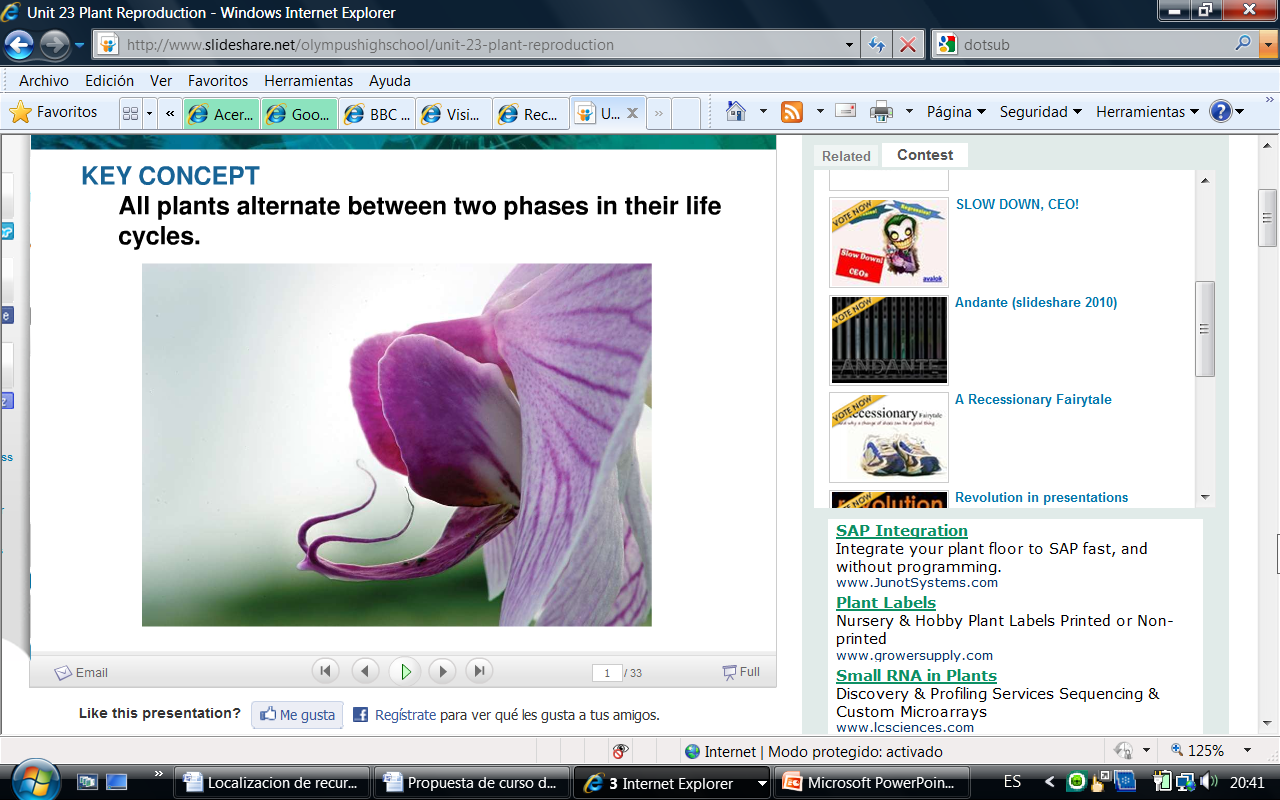 3.Worksheet and labsheet.
 
Science-class.net.
http://www.science-class.net/
 
Enchanted learning
http://www.enchantedlearning.com/Home.html
 
Teaching ideas and resources (U.K.). 
http://www.teachingideas.co.uk/
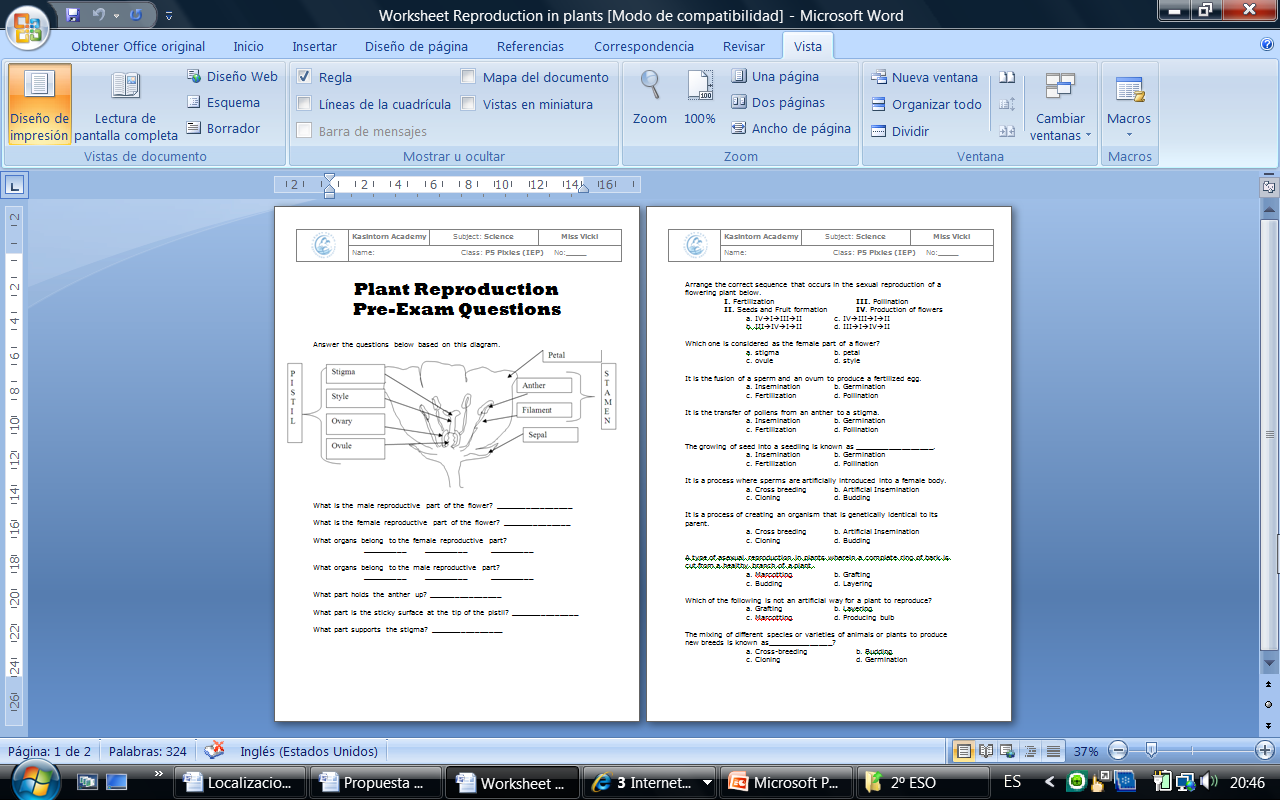 4.Animaciones y simulaciones interactivas.
 
BBC-KS2-BITESIZE (play, read and quiz). 
http://www.bbc.co.uk/schools/ks2bitesize/science/
 
BBC-KS3-BITESIZE (Revise, Activity, Test). 
http://www.bbc.co.uk/schools/ks3bitesize/
 
SKOOOL. 
http://kent.skoool.co.uk/keystage3.aspx?id=63
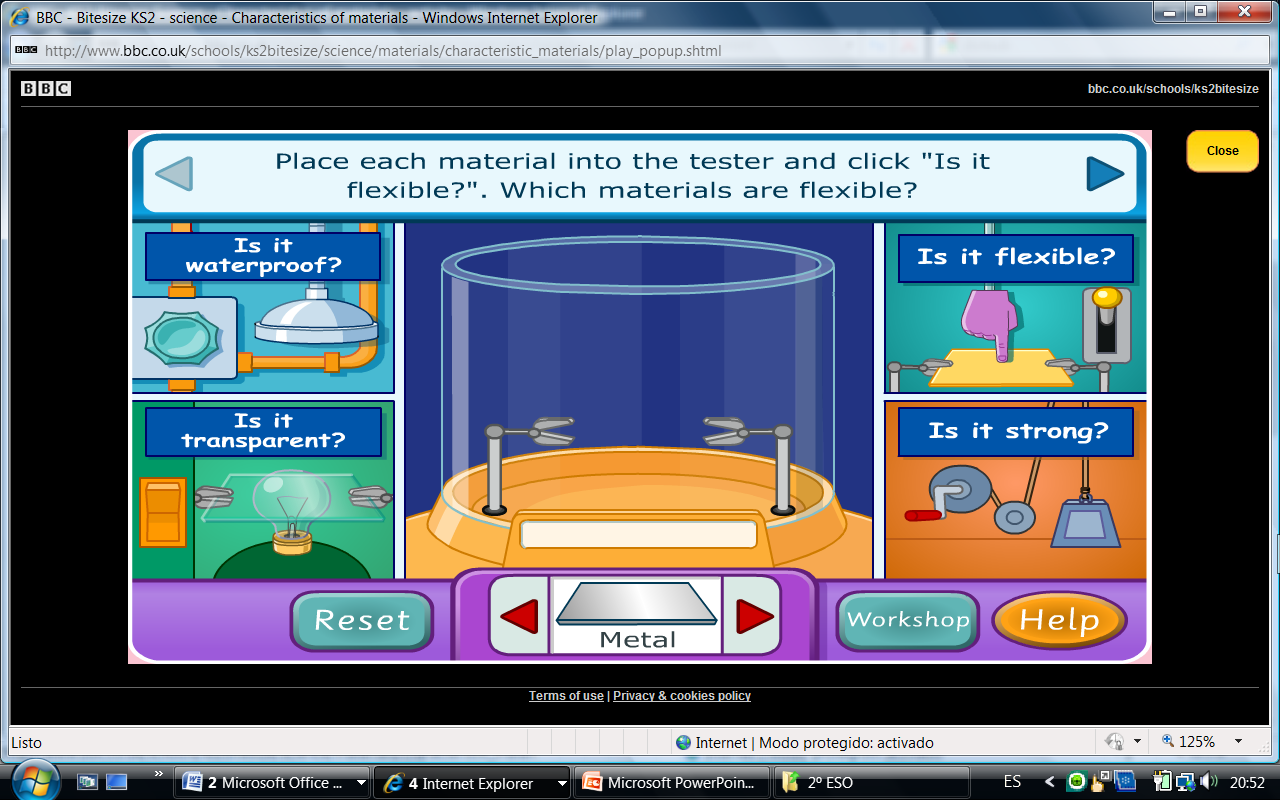 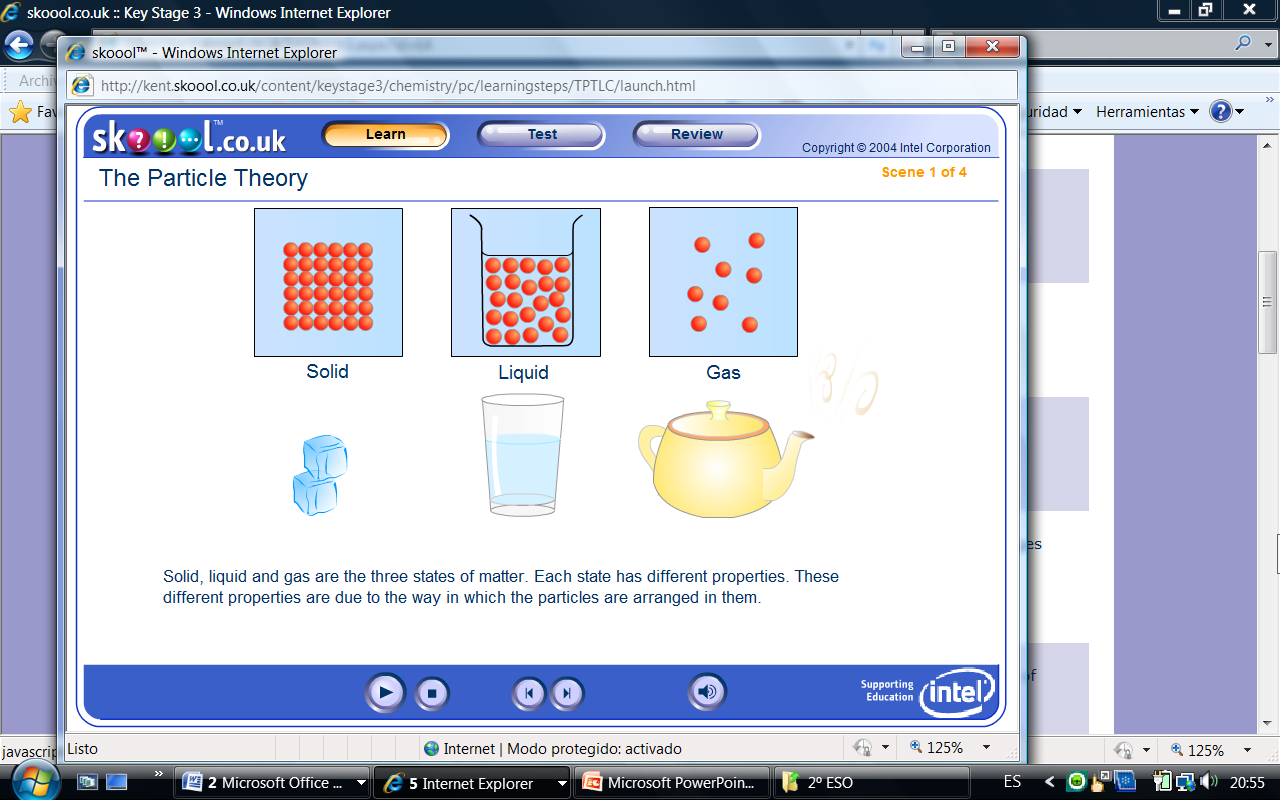 5.Vídeos.
 
Youtube

Video clips from BBC programmes on Learning Zone
http://www.bbc.co.uk/learningzone/clips/
 
Elearning for kids. 
http://www.e-learningforkids.org/index.html
 
Videos from teachertube. 
 http://www.teachertube.com/
 
Dotsub. 
http://dotsub.com/
6.Podcasts
7.Quizzes 
 
Quizzes from FUN TRIVIA and from KWIZNET. 
http://www.funtrivia.com/quizzes/index.cfm
http://www.kwiznet.com/p/mykwizNET.php
 
GLENCOE. 
http://glencoe.mcgraw-hill.com/sites/0078600499/student_view0/self-check_quizzes.html

http://glencoe.mcgraw-hill.com/sites/0078600499/student_view0/brainpop_movies.html#
8.Otras páginas web.
 
 Natural History Museum. 
http://www.nhm.ac.uk/kids-only/fun-games/mission-explore/index.html
 
Earth learning idea. 
http://geophysics.esci.keele.ac.uk/earthlearningidea/English/contents_alphabet.html
 
The human body. 
http://www.bbc.co.uk/science/humanbody/
http://www.visiblebody.com/
  
Banco de materiales de Linguared. 
http://ulises.cepgranada.org/moodle/mod/resource/view.php?id=7395
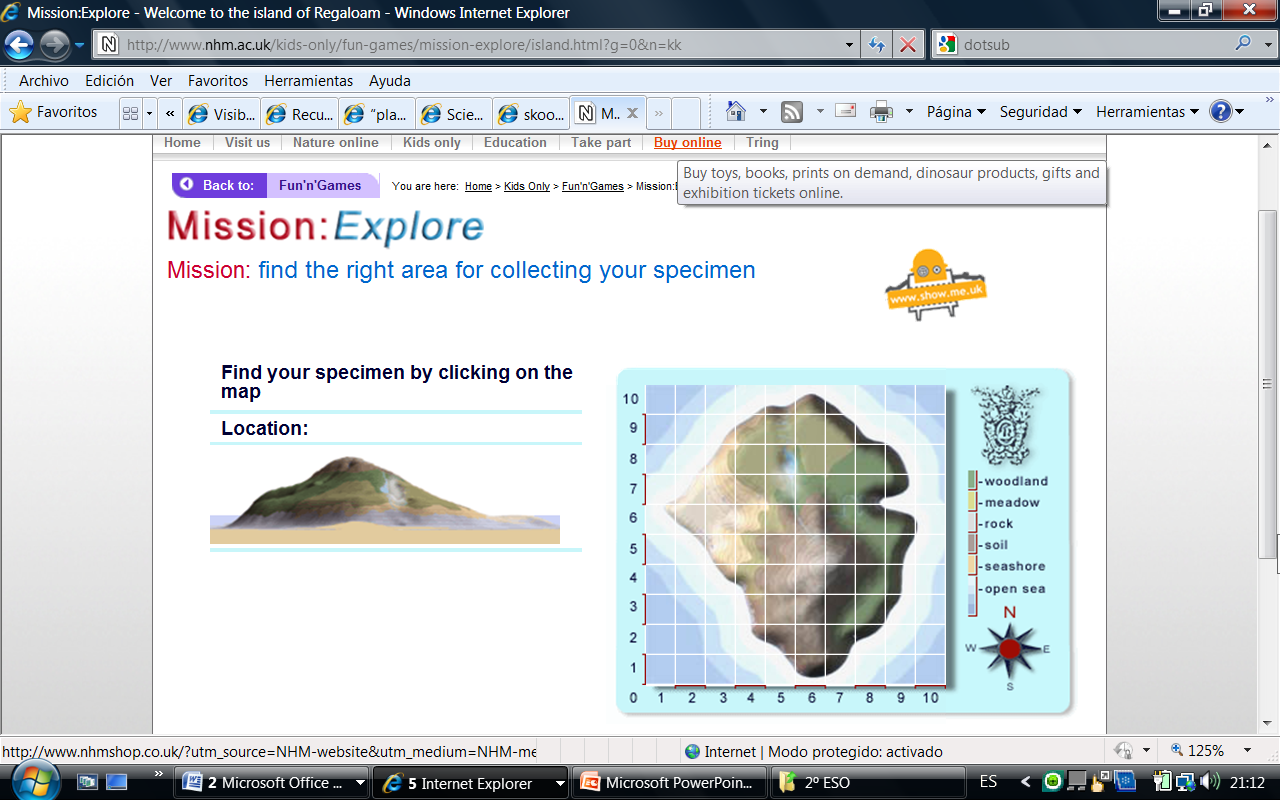 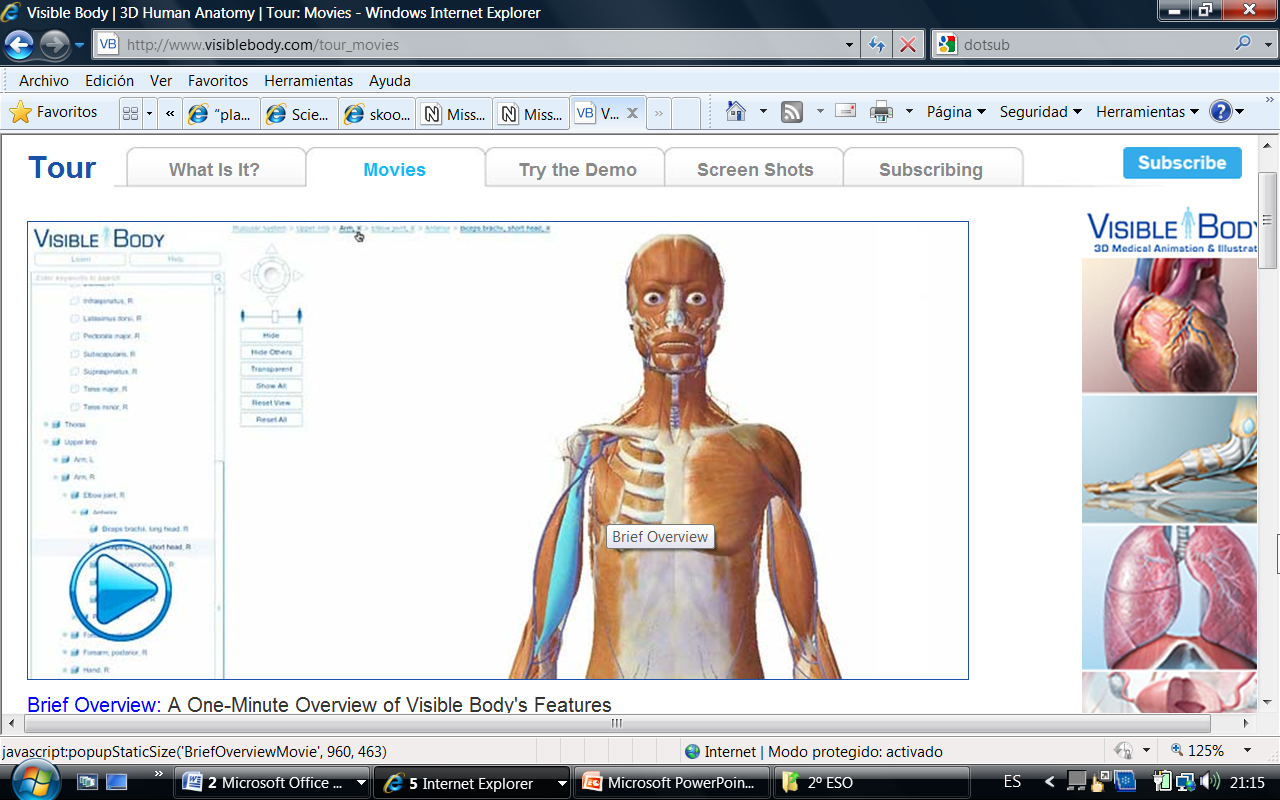 8.Otras páginas web.
 
 Natural History Museum. 
http://www.nhm.ac.uk/kids-only/fun-games/mission-explore/index.html
 
Earth learning idea. 
http://geophysics.esci.keele.ac.uk/earthlearningidea/English/contents_alphabet.html
 
The human body. 
http://www.bbc.co.uk/science/humanbody/
http://www.visiblebody.com/
  
Banco de materiales de Linguared. 
http://ulises.cepgranada.org/moodle/mod/resource/view.php?id=7395